Atmospheric Scintillation Light &Light Bucket  Astronomy
Dave Kieda
U of Utah
11/1/2024
Perimeter Institute
Light Bucket Optical Astronomy: non-imaging Science
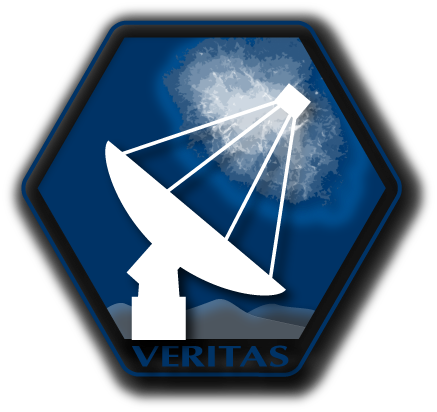 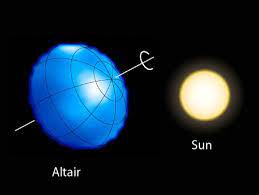 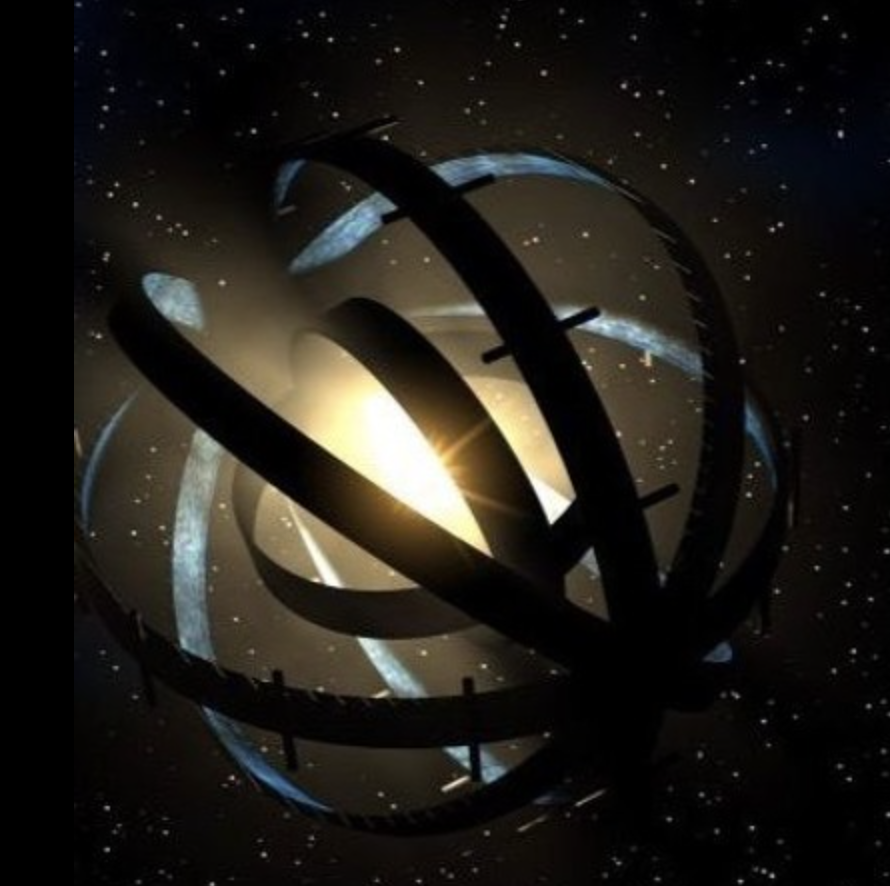 1-D/2-D 
Measurements of
Stellar dimensions

Stellar Intensity Interferometry
Asteroid occultations
Optical SETI:

Techno-signatures

Dyson Sphere?
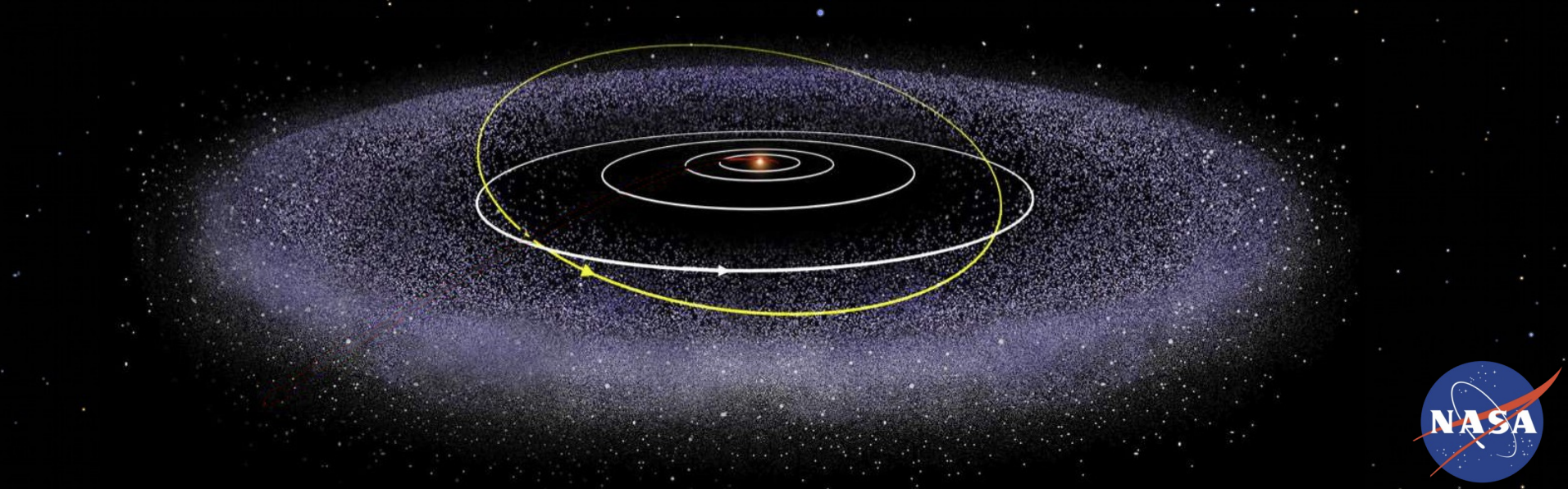 Sub-km Kuiper Belt Objects

KBO’s
2
Asteroid Occultations in VERITAS camera
Monitor light level from star (1 pixel)
Fringes = stellar diameter
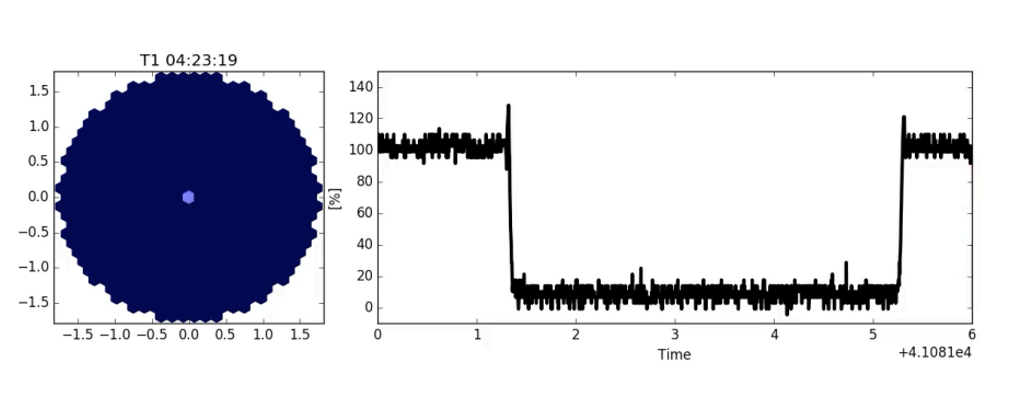 Asteroid diameter
Synopsis of Atmospheric Scintillation
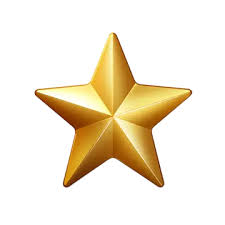 Star
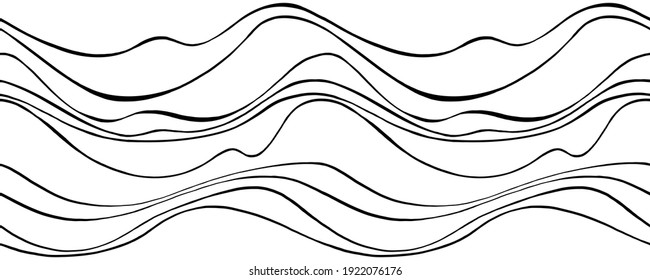 Turbulent atmosphere
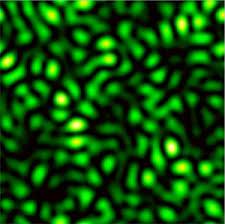 Mirror Speckle Pattern
Speckle Pattern & Mirror diameters
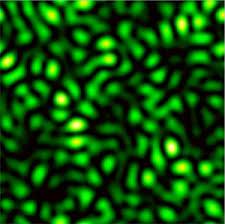 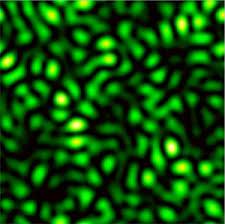 vs
Size of speckle vs mirror size. ---depends on wavelength
Ratio of volume to perimeter  ---depends upon mirror area
Scintillation Noise and Mirror Area
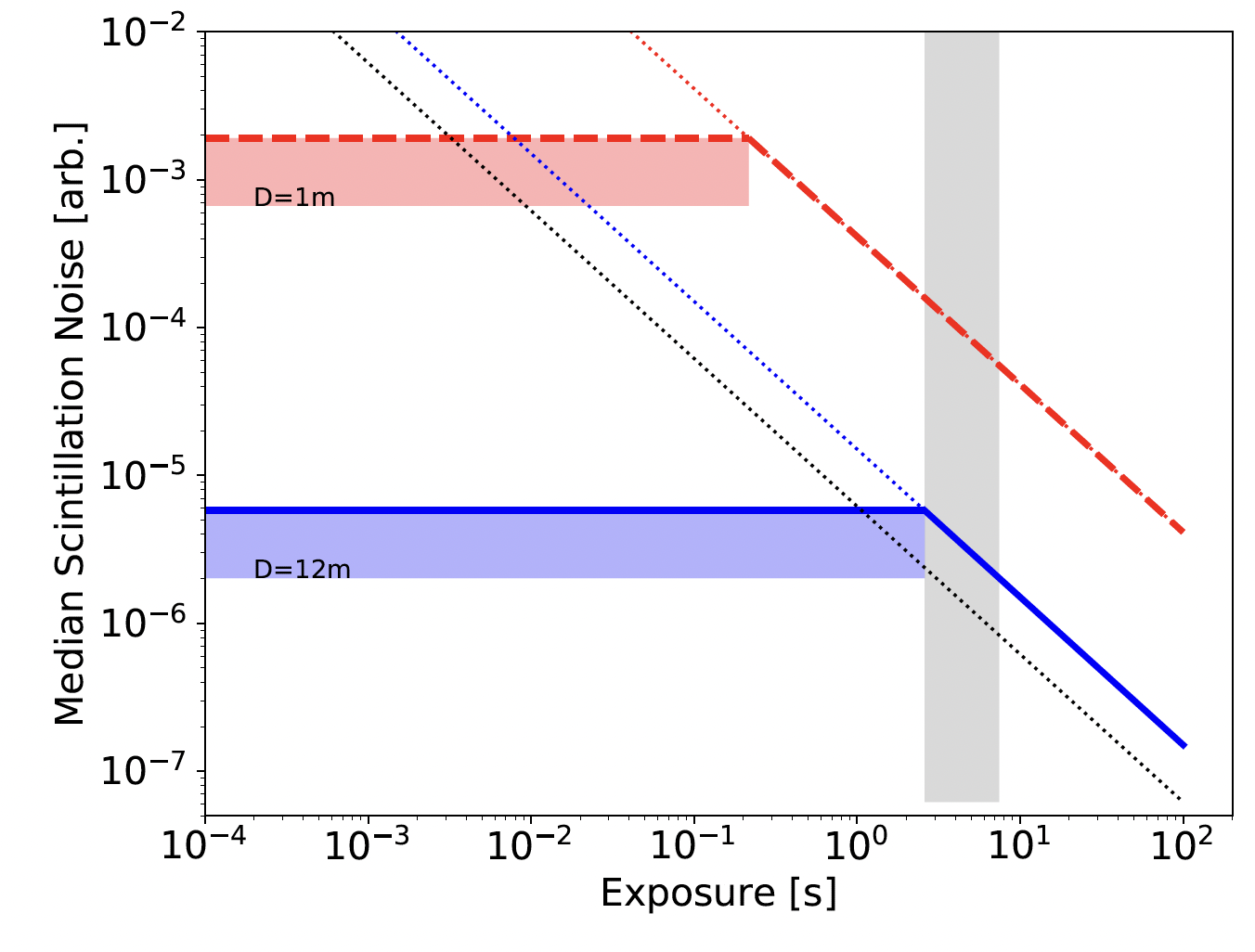 A well established noise issue

Based upon observed Scintillation Scaling Laws from
Astronomical telescopes

Noise uncertainties 
  e.g. depends upon chosen site

Fundamental issue for ‘light bucket’ Astronomy (non-imaging, non-AO)
      e.g. asteroid occultations

SII, Adaptive optics……..reduced impact
But part of error budget

M. Daniel
PoS (ICRC2019) 007